Математическое моделирование оптимального управления деятельностью горнодобывающего предприятия на примере ОАО «УГОК»
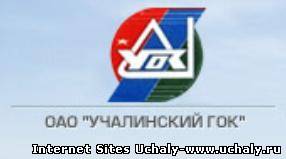 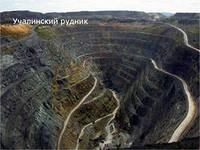 Цель работы – выявить оптимальную стратегию деятельности 
горнодобывающего предприятия.
Объект исследования - ОАО «Учалинский ГОК».
Предмет исследования - производственные процессы горнодобывающего предприятия по добыче и переработке руды. .
Анализ сегментов рынка металлов в концентрате
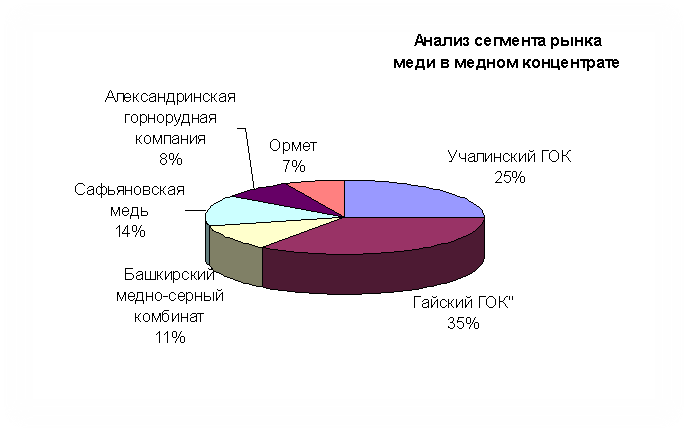 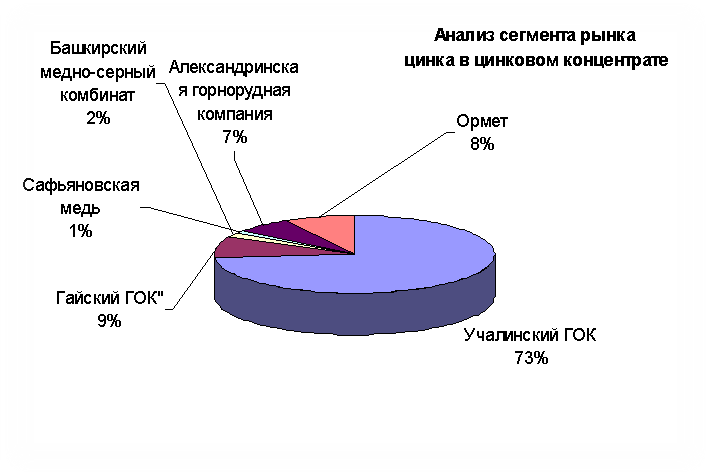 2
Регрессионный анализ
Уравнение регрессии:
(1)
где
-себестоимость добычи руды,
-добыча руды на Учалинском и Узельгинском месторождении соответственно,
-добыча руды подземным способом,
-производительность труда,
-потребление электроэнергии.
Сила связи факторов с результатом:
Тест Дарбина-Уотсона:
3
Применение производственной функции Кобба-Дугласа
Зависимость выпуска продукции от 
объема основного капитала
(2)
где A, α, β >0 – константы, α+β<1;
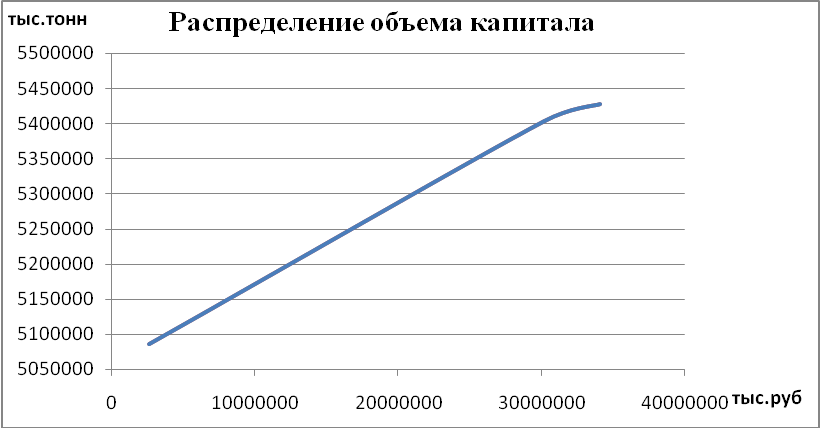 − объем основного капитала,
– затраты труда;
− выпуск продукции.
Таблица 1
Зависимость выпуска продукции от 
распределения затрат труда
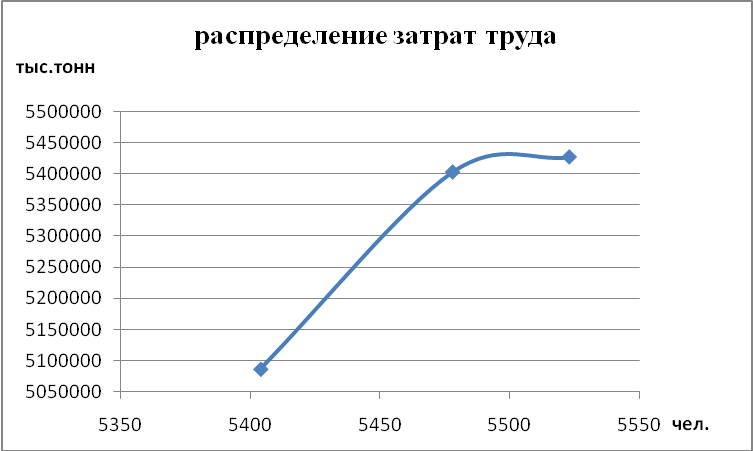 Получены значения показателей:
Средняя производительность труда :
Фондовооруженность:
f=K/L= 6181  руб./чел
Эластичность продукции по труду:
4
Определение оптимального распределения инвестиций
(4)
(3)
Таблица 2 – Распределение инвестиций в зависимости 
от капитальных вложений
Таблица 3− Распределение прибыли от добычи руды
Максимально возможный доход:
(5)
где:
средства, вкладываемые в
k-е предприятие;
5
Многопродуктовая модель управления производством
Затраты на производство:
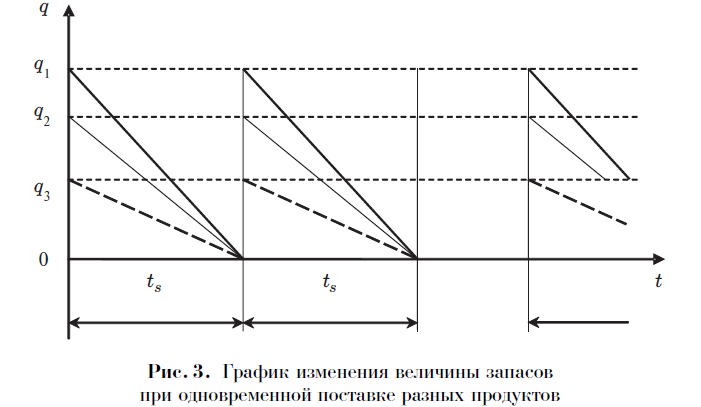 (5)
где ci – затраты на 1 рубль производства меди, qi – 
объем производства меди,ts – промежуток времени
Оптимальный план производства:
График изменения величины производства
при одновременной поставке разных продуктов
(6)
План по производству меди:
План по производству цинка:
Средние затраты на производство:
6
Принятие решений в условиях неопределенности и риска
Матрица игры:
Таблица 4 – Данные для расчета
Используемые критерии:
1) Критерий максимакса (критерий крайнего оптимизма):
2) Максиминный критерий Вальда:
3) Критерий минимаксного риска Сэвиджа:
4) Критерий пессимизма-оптимизма Гурвица:
7
Прогнозирование цен на медь
Таблица 5 – Котировки меди
8
Авторегрессионный процесс порядка p, т.е. AR(p):
(7)
Модели скользящего среднего порядка q  (MA(q)) имеют вид:
(8)
где εt – белый шум.
Модель ARMA (p,q)  имеет вид:
(9)
Таблица 6– Прогнозные значения
9
Оптимизационная экономико-математическая модель 
выражается следующей целевой функцией:
(10)
где:
− суммарный дисконтированный эффект, достигаемый в целом по предприятию;
– оптовая цена продукции i-го рудника;
– капитальные вложения;
– объем производства на i-ом руднике;
- эксплуатационные затраты на i-ом руднике;
– приток амортизационных отчислений.
Данная модель решается при выполнении следующих условий:
(11)
(12)
10
Таблица 7 – Данные для расчета
11
Критерий приведенных затрат:
Таблица 8 – Оптовая цена продукции по Учалинскому руднику
12
Следовательно, оптовая цена: 1710/1560=1096 руб.
Таблица 9 – Оптовая цена продукции по Узельгинскому руднику
Оптовая цена по Узельгинскому руднику: 4074/3650=1116 руб.
13
[Speaker Notes: 9]
По Учалинскому руднику: 

(10961560-(166239+626244,03-70223,23))·1,04=1027000 тыс.тонн;

По Узельгинскому руднику: 

(1116·3650-(329450+4100+638204+126807,8+183968-162757,9-25458,6-
- 44172,1))·1,04=3145000 тыс.тонн;

Максимальный эффект получим: 3145000+1027000=4172000 тыс.тонн.
Таким образом, 75% максимального эффекта достигается за счет 
Узельгинского месторождения.
14
Для решения данной оптимизационной задачи проверим заданные условия:

Первое условие:
Второе условие:
Задача решена, оптимальная максимальная мощность рудника – 4172000.
Оптовая цена продукции месторождения составляет 1096 руб. при ее 
     себестоимости, равной 1085,6 руб. В то время, как на Узельгинском руднике 
     оптовая цена – 1116 руб., а себестоимость – 932,8.
Сравнительная характеристика Учалинского и Узельгинского рудников
.
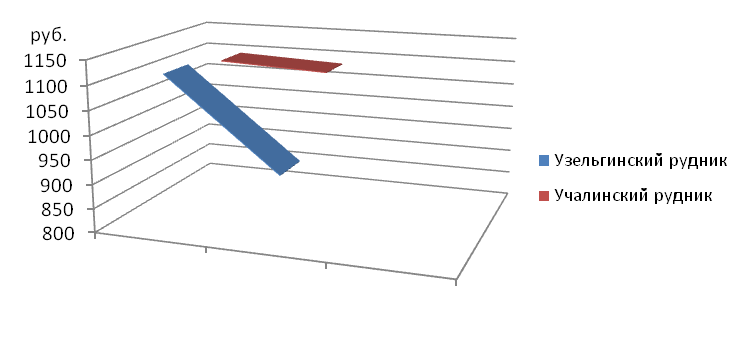 15
Получены результаты:
1) ОАО «Учалинский ГОК» не получает финансирования извне, все проекты осуществляет за счет 
 собственных средств.

2) С помощью регрессионного анализа было определено, что себестоимость добычи руды обратно
 пропорциональна способу добычи руды на данном предприятии. При увеличении добычи руды 
 подземным способом на 1% себестоимость руды уменьшается на 1%. 

3) Используя многопродуктовую модель управления запасами Уилсона-Харриса, был найден 
 оптимальный план производства ОАО «Учалинский ГОК»: оптимальное производство меди – 
  77961,4 рублей; оптимальное производство цинка – 17975, 66 рублей. 

4) Проведя анализ деятельности предприятия в условиях риска и неопределенности по различным 
 критериям, можно сказать, что оптимальной стратегией развития предприятия является 
 оптимистичный путь развития, т.е. освоение новых месторождений, увеличение объемов производства
 и, соответственно, прибыли. 

5) Выявлены прогнозные значения цены на медь на начало 2013 г.  

6) Определена оптимальная производственная мощность рудника – 417200 тыс.руб.
16
Результаты опубликованы:
1.Фокина М.С., Панюков А.В. Многопродуктовая модель управления производством на 
горнодобывающем предприятии/М.С.Фокина, А.В.Панюков. //«Инновационное развитие 
в экономике,социологии, образовании, юриспруденции, управлении проектами,медицине, 
экологии»: материалы конференции − Санкт-Петербург, ноябрь 2012 г. 

2. Фокина М.С., Панюков А.В. Оптимальное распределение инвестиций на примере УГМК
 //М.С.Фокина, А.В.Панюков.// «Научное сообщество студентов XXI  столетия» 
ЭКОНОМИЧЕСКИЕ НАУКИ»: материалы конференции − Новосибирск, декабрь 2012 г.

3. Фокина М.С., Латипова А.Т. Определение прогнозной цены на медь/М.С.Фокина, 
А.Т. Латипова. //«Научное сообщество студентов XXI столетия» ЭКОНОМИЧЕСКИЕ 
НАУКИ»: материалы конференции − Новосибирск, март 2013 г. 

4. Фокина М.С., Ковалевская Т.Н. Определение оптимальной производственной мощности 
рудника/М.С.Фокина, Т.Н.Ковалевская.//«Научное сообщество студентов XXI столетия»:  
ЭКОНОМИЧЕСКИЕ НАУКИ»: материалы конференции,  май 2013 г. 

5. Фокина М.С., Панюков А.В. Многопродуктовая модель управления производством на 
горнодобывающем предприятии/М.С.Фокина, А.В.Панюков.//Горный информационно-аналитический 
бюллетень (научно-технический журнал), №5, май 2013 г.
17
СПАСИБО ЗА ВНИМАНИЕ!!!!
18
[Speaker Notes: !!!]